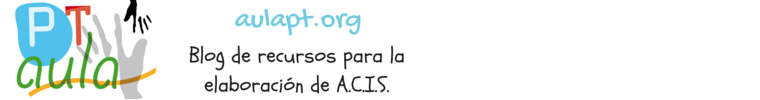 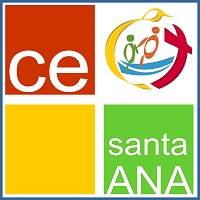 Ortografía 2º trimestre.
REPASO DE ORTOGRAFÍA

Palabras agudas
Acentuación palabras agudas
4º E.P.
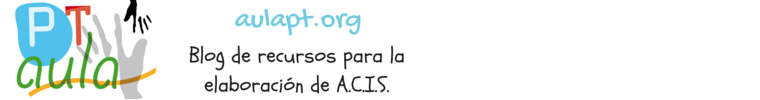 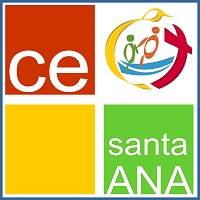 Las palabras agudas son las que tienen la última sílaba tónica 
(es decir, se pronuncia con mayor intensidad) 
Por ejemplo: “balón”. 
Las palabras agudas se acentúan cuando:
Cuando terminan en -n, en -s o en vocal.
Por ejemplo: compás, café, colibrí, camión.
repaso  1  -  5
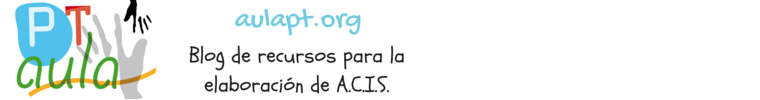 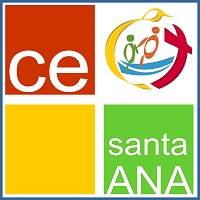 Escoge la palabra aguda
repaso  1  -  5
Cesped         Cajón
5
Cajón
3
Comer       Libro
Comer
Cabeza       Reloj
REPASO
Reloj
1 - 5
Avión        Árbol
Avión
Borrar       Examen
1 - 5
Borrar
1 - 5
Collar          Escoba
1 - 5
Collar
1 - 5
Convivir        Brújula
Convivir
1 - 5
Mesa        Champú
1 - 5
Champú
1 - 5
Colorear      Sacapuntas
1 - 5
Colorear
1 - 5
Capacidad        Pintura
Capacidad
Siempre       Comedor
Comedor
Soñar        Hora
Soñar
Planeta         Lugar
Lugar
Tijeras        Ordenador
Ordenador
Campeón      Cámara
Campeón
Princesa         Dragón
1 - 5
Dragón
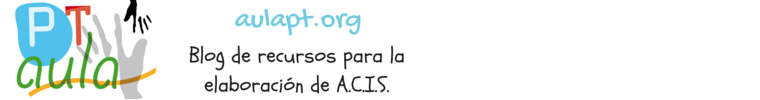 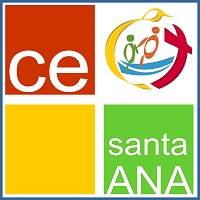 Las palabras agudas se acentúan cuando:
Cuando terminan en -n, en -s o en vocal.
Por ejemplo: compás, café, colibrí, camión… 
.
Escoge la palabra que debe acentuarse.
repaso  1  -  5
azul         Japones
Japonés
Accion          Tampoco
Acción
Television           Fruta
Televisión
Periodico           Pais
País
Romper         Avion
Avión
Sofa        Contento
Sofá
Colonia         Salio
Salió
Volare         Investigar
Volaré
Alas          Corazon
Corazón
Salio         Historias
Salió
Naranja       Melon
Melón
Fiesta        Bailaras
Bailarás
Adios           Ciencia
Adiós
Colegio       Domino
Dominó
esc   salir
Publicado en : 

Elaborado por: Irene Miñana para aulapt.org

Adaptado de : Alberto Abarca  alberabarca@gmail.com
http://aulapt.org/
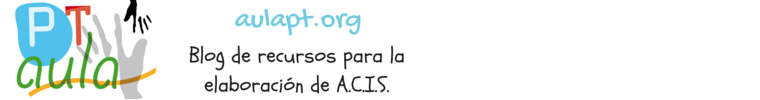